ASP.NET
3-Tiers Architecture
Applet
Flash
JavaScript
CSS
HTML5
SVG
React
Angular
3-Tiers Architecture
PHP
JEE
ASP.NET
MVC
ASP.NET
WebAPI
Node.JS
3-Tiers Architecture
DB Design
SQL
Function
Stored Procedure
Trigger
The Internet
WWW
…
File Transfer
Newsgroup
Email
HTTP
NNTP
FTP
SMTP
OS
TCP/IP
Hardware
ADO.NET
Browser
ASP.NET Web App
ADO.NET
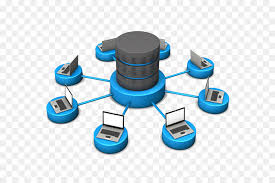 DBMS
When to use Page Caching?
Content creation is costly
Content is static
Access frequency is high
Data Adapter
DA1
ds
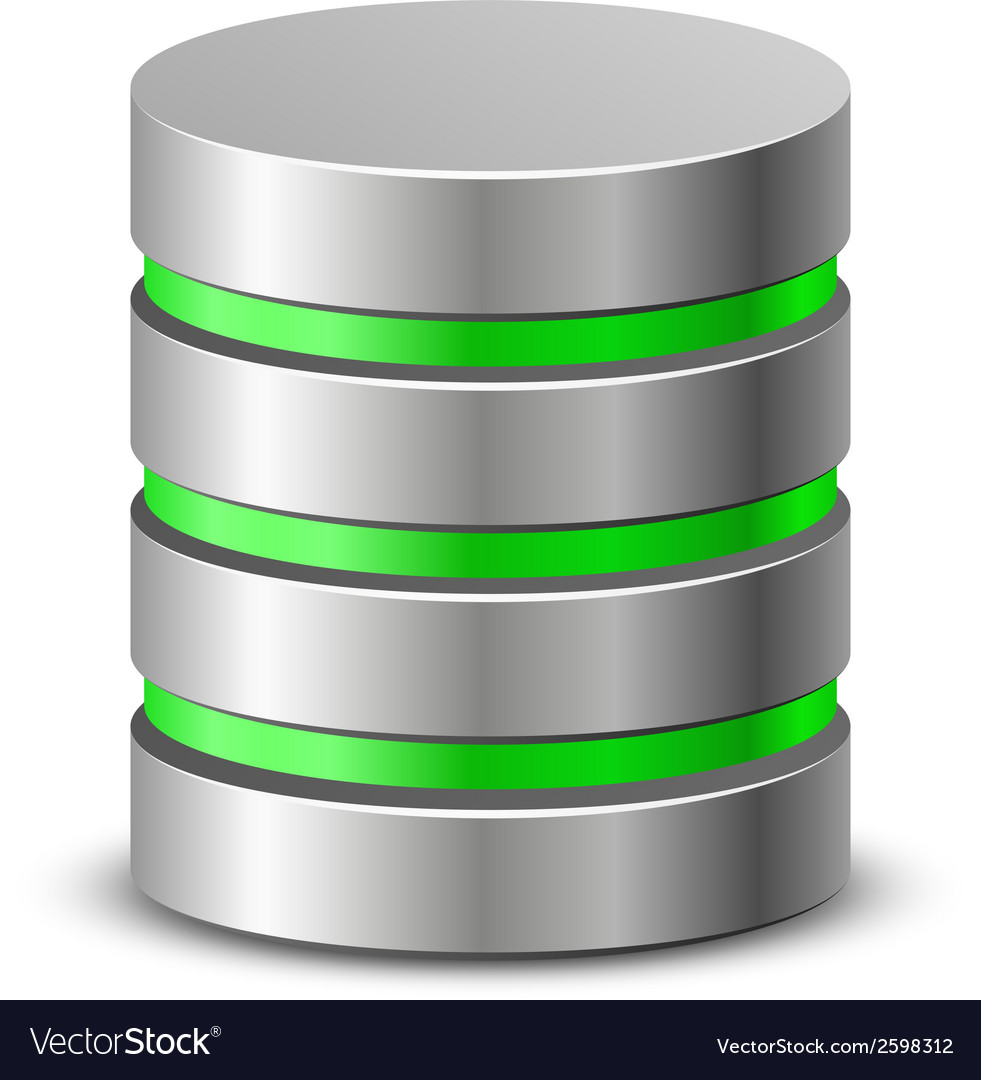 DA2
conn
MyDB
DA3
Data View
DA1
ds
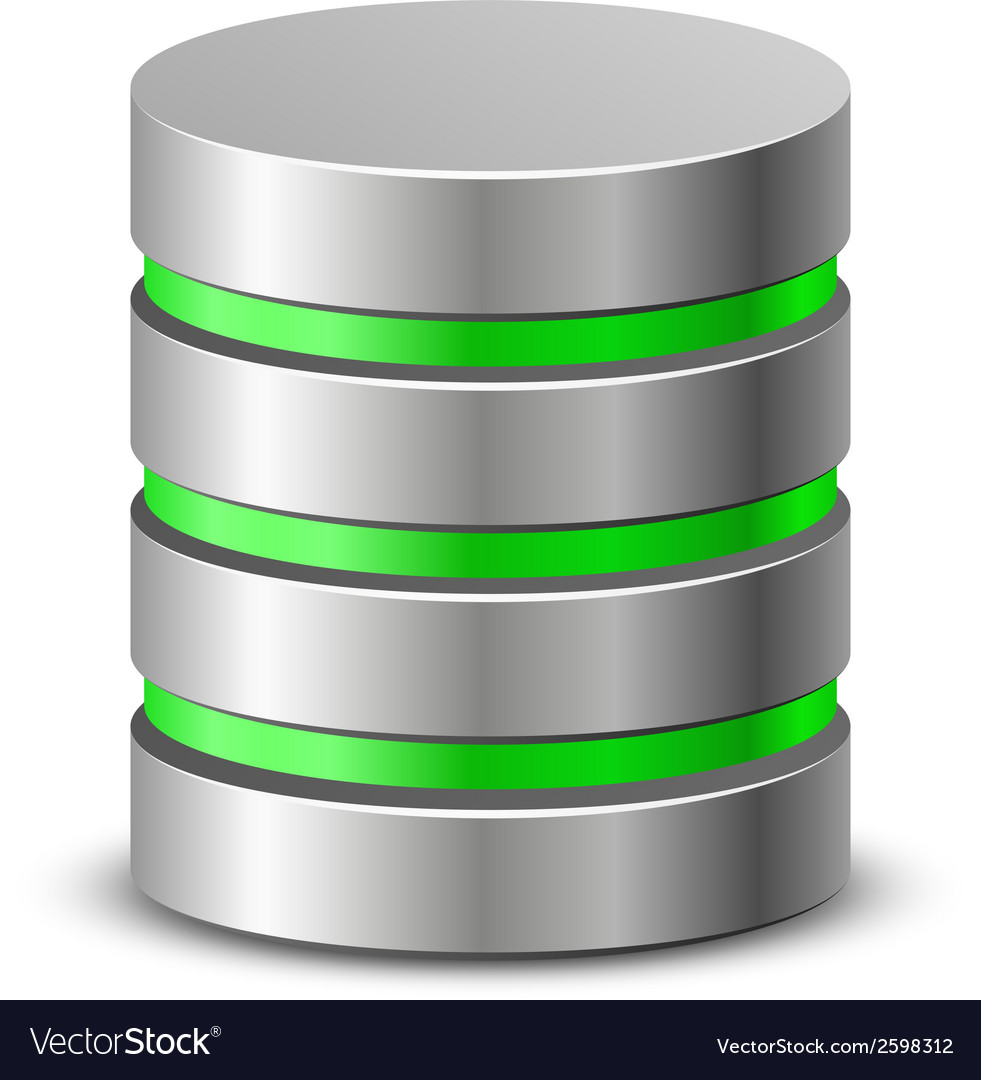 conn
MyDB
DV1
DV1
SQL
Web Service
GCDConsole
GCDWin
GCDWeb
Default.aspx
MathWS
GCD
RPC
Remote Procedure Call
CORBA
RMI
Remoting
Web Service
Service
Provider
UDDI
DISCO
WSDL
Broker
Client
SOAP
XML
HTTP
TCP/IP
ASP.NET MVC
ASP.NET MVC (Cont…)
MVC
Validation
Action Filters
Attributes that can be applied either on a controller or controller action methods.
When apply at the controller level, they are applicable to all action methods under the controller
Allow us to add pre and post logic to an action method. Which means, allow us to modify the way in which an action is executed.
Action Filters (Cont..)
Commonly used Action Filters
Authorize
ChildActionOnly
HandleError
OutputCache
RequireHttps
ValidateInput
ValidateAntiForgeryToken
We can create our own Action Filter